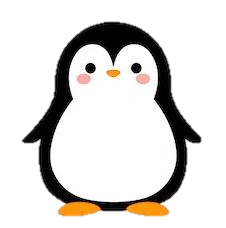 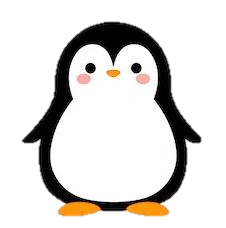 How many?
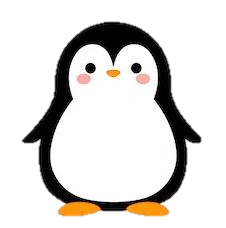 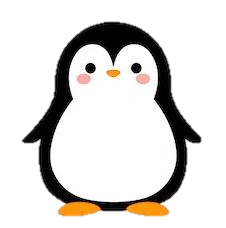 1
2
4
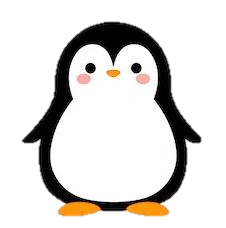 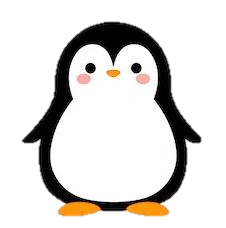 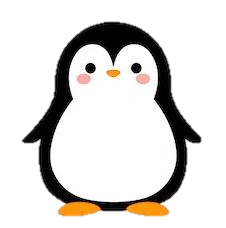 3
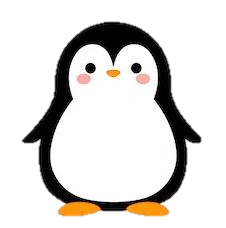 4
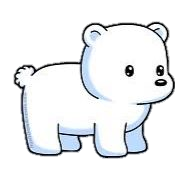 How many?
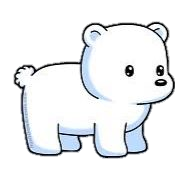 2
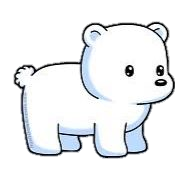 1
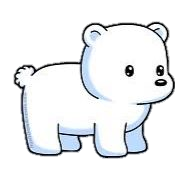 2
How many?
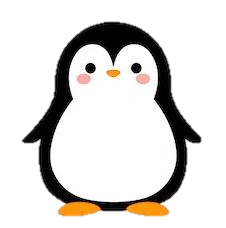 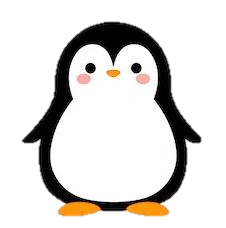 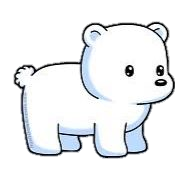 3
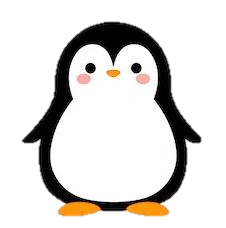 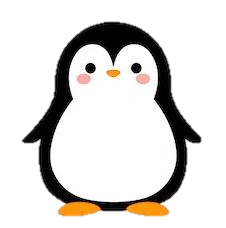 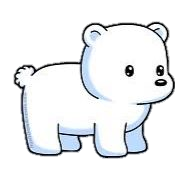 1
2
3
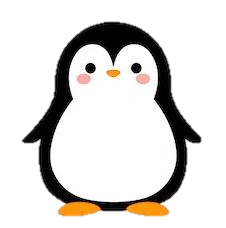 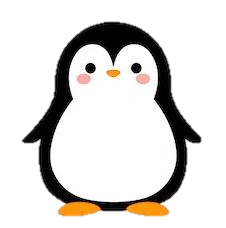 How many?
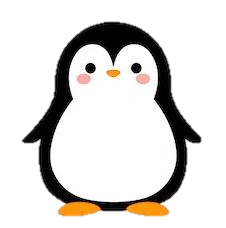 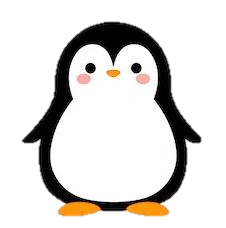 1
2
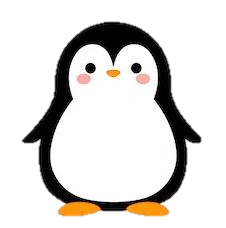 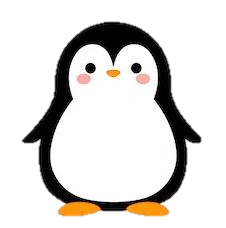 4
3
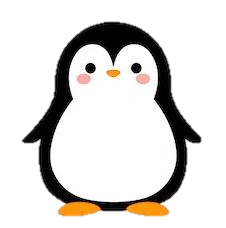 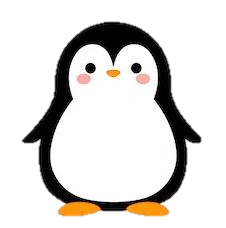 4
How many?
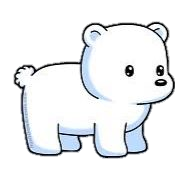 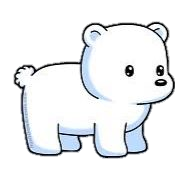 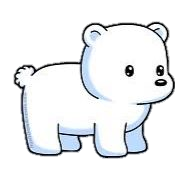 3
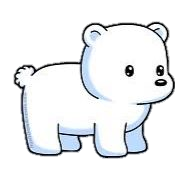 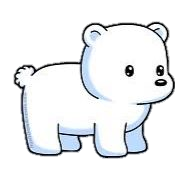 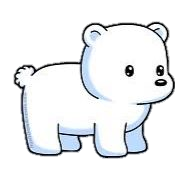 1
2
3